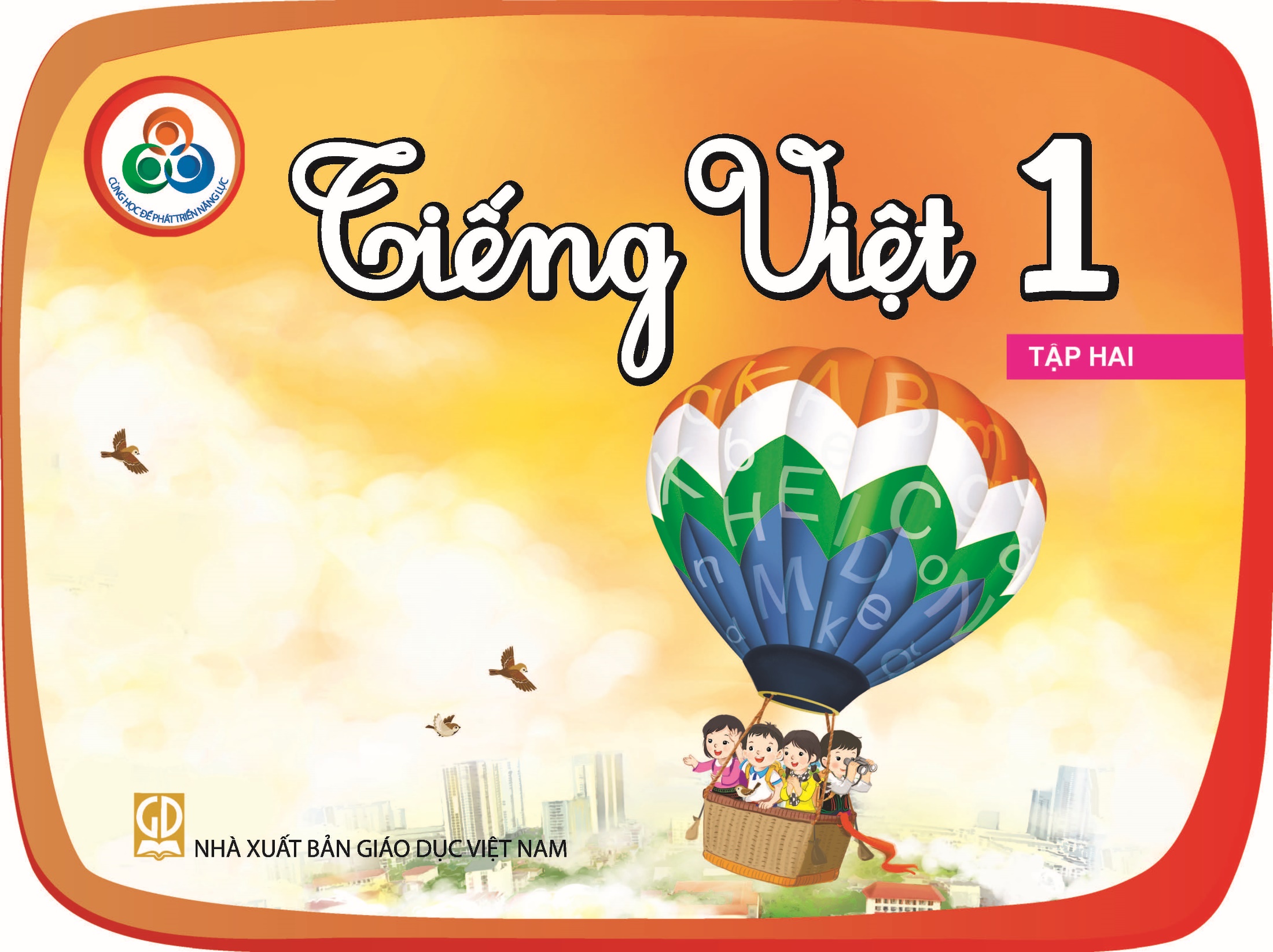 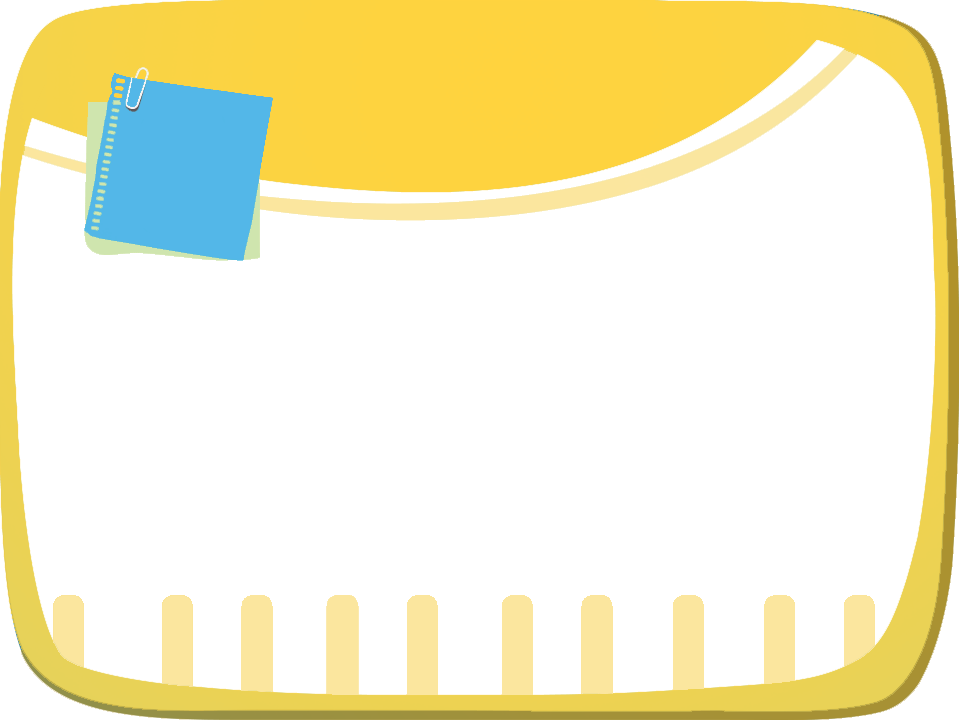 Bài
23A
Theo bước em
đến trường
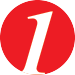 Nghe – nói
Hỏi – đáp: Khi vào lớp 1, bạn được sắm sửa những gì để đi học?
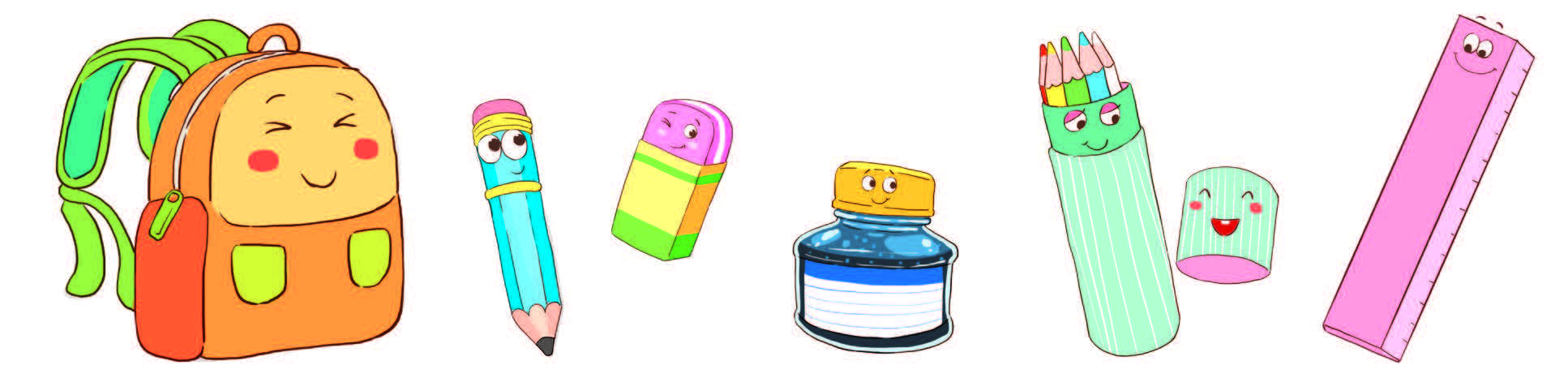 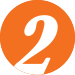 Bút và thước kẻ
Đọc
1. Bút và thước kẻ cùng bạn nhỏ đến trường. Buổi học đầu tiên, bút nói với thước kẻ:
  ‒ Cậu chẳng có ích gì nhỉ? Tôi giúp bạn nhỏ viết từ nãy đến giờ.
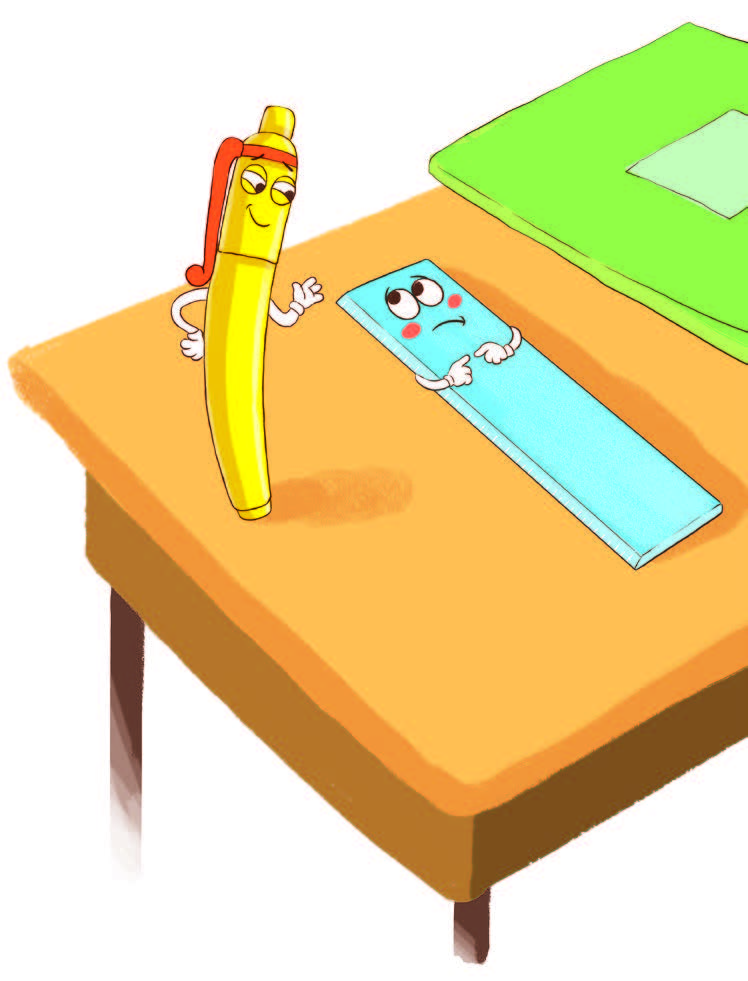 2. Thước kẻ chỉ im lặng. Vừa lúc đó, bạn nhỏ cầm thước để kẻ hết bài. Bút không tự làm được, phải dựa vào thước kẻ.
3. Hiểu công việc của thước kẻ, bút nói:
   ‒ Xin lỗi cậu. Nếu không có cậu, mình không gạch được một đường thẳng như thế.
   ‒ Không có cậu, mình cũng không thể tự tạo ra đường thẳng đó đâu. ‒ Thước kẻ nhẹ nhàng nói.
   Từ đó, bút và thước kẻ trở thành bạn thân, cùng nhau giúp bạn nhỏ có vở sạch chữ đẹp.
(Theo Lê Luynh)
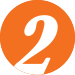 Đọc
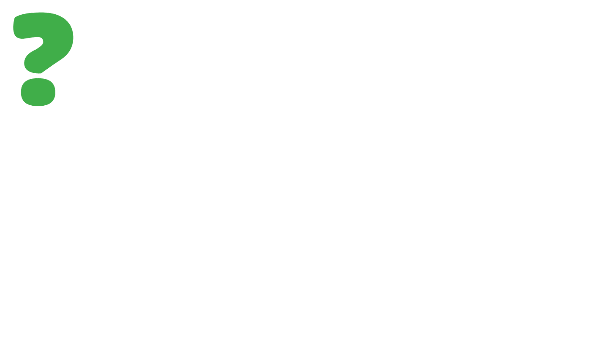 a) Đọc từng đoạn trong nhóm.
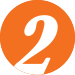 Bút và thước kẻ
Đọc
1. Bút và thước kẻ cùng bạn nhỏ đến trường. Buổi học đầu tiên, bút nói với thước kẻ:
  ‒ Cậu chẳng có ích gì nhỉ? Tôi giúp bạn nhỏ viết từ nãy đến giờ.
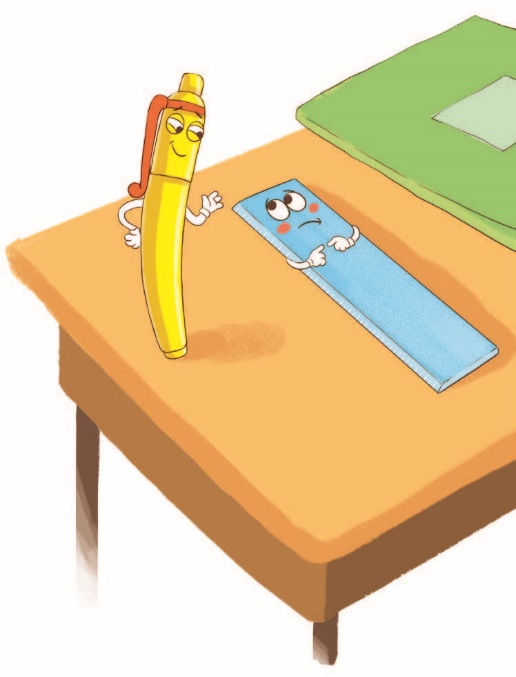 2. Thước kẻ chỉ im lặng. Vừa lúc đó, bạn nhỏ cầm thước để kẻ hết bài. Bút không tự làm được, phải dựa vào thước kẻ.
3. Hiểu công việc của thước kẻ, bút nói:
   ‒ Xin lỗi cậu. Nếu không có cậu, mình không gạch được một đường thẳng như thế.
   ‒ Không có cậu, mình cũng không thể tự tạo ra đường thẳng đó đâu. ‒ Thước kẻ nhẹ nhàng nói.
   Từ đó, bút và thước kẻ trở thành bạn thân, cùng nhau giúp bạn nhỏ có vở sạch chữ đẹp.
(Theo Lê Huynh)
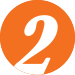 Đọc
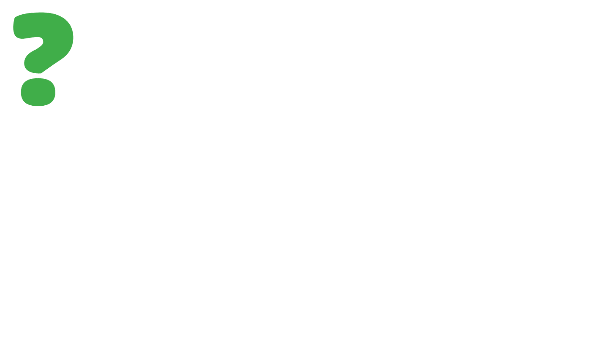 b) Lúc đầu, bút nhận xét thế nào về thước kẻ?
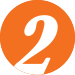 Bút và thước kẻ
Đọc
1. Bút và thước kẻ cùng bạn nhỏ đến trường. Buổi học đầu tiên, bút nói với thước kẻ:
  ‒ Cậu chẳng có ích gì nhỉ? Tôi giúp bạn nhỏ viết từ nãy đến giờ.
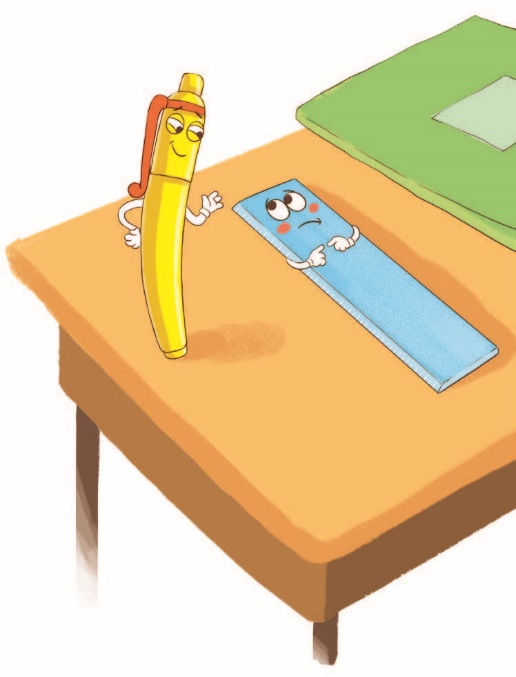 2. Thước kẻ chỉ im lặng. Vừa lúc đó, bạn nhỏ cầm thước để kẻ hết bài. Bút không tự làm được, phải dựa vào thước kẻ.
3. Hiểu công việc của thước kẻ, bút nói:
   ‒ Xin lỗi cậu. Nếu không có cậu, mình không gạch được một đường thẳng như thế.
   ‒ Không có cậu, mình cũng không thể tự tạo ra đường thẳng đó đâu. ‒ Thước kẻ nhẹ nhàng nói.
   Từ đó, bút và thước kẻ trở thành bạn thân, cùng nhau giúp bạn nhỏ có vở sạch chữ đẹp.
(Theo Lê Huynh)
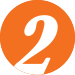 Đọc
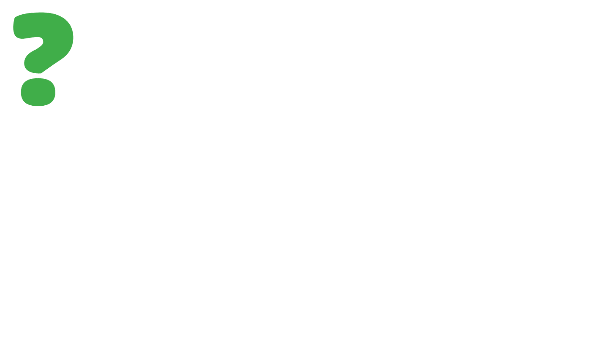 c) Em học được gì ở bút hoặc thước kẻ?
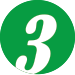 Viết
Chép đoạn văn sau:
Lúc đầu, bút nghĩ rằng  thước kẻ chẳng có ích gì. Về sau, bút đã hiểu phải có thước kẻ thì bút mới gạch được đường thẳng.
/
/
/
/
/
/
/
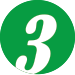 Viết
b) Chọn (1) hoặc (2).
(1) Chơi trò chơi Câu cá: Chọn từ ngữ viết đúng ch, tr.
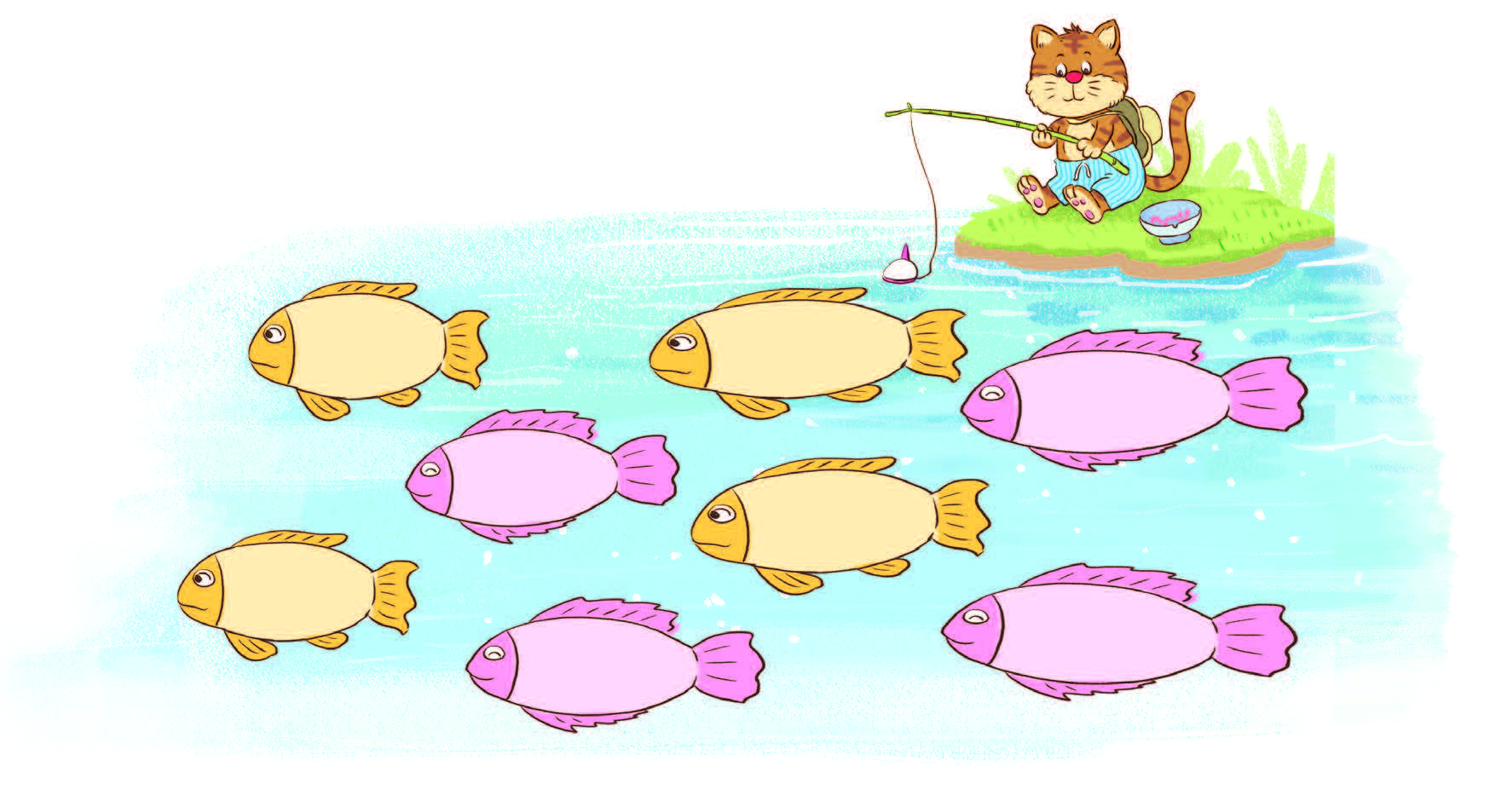 bức chanh
bút chì
cái chống
cuộn chỉ
bức tranh
bút trì
cái trống
cuộn trỉ
Chép ba từ ngữ tìm được vào vở.
[Speaker Notes: Khi trình chiếu, thầy/cô click vào từ ngữ để hiển thị đáp án.]
(2) Đặt tên cho tranh.
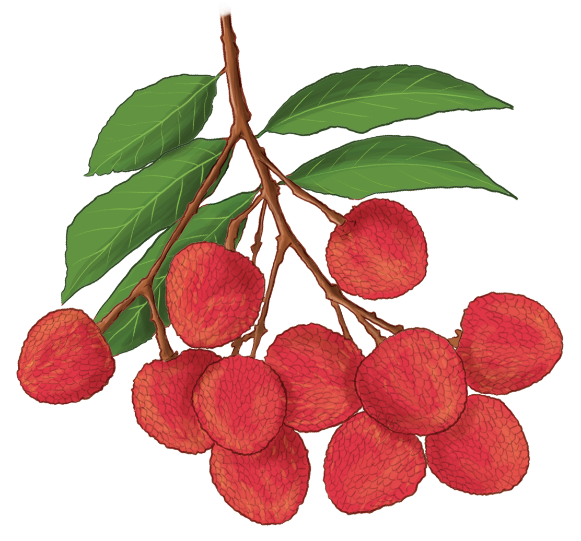 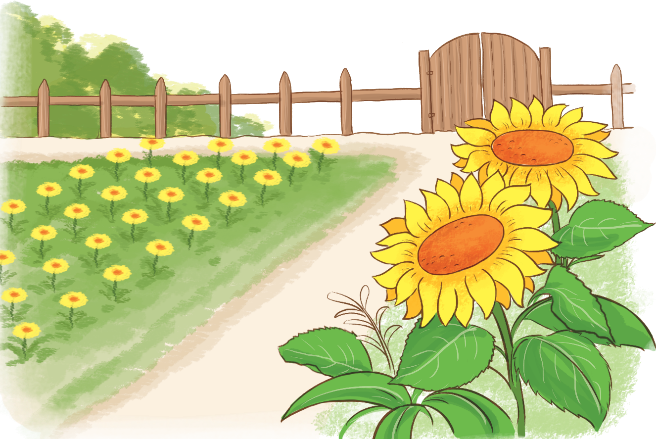 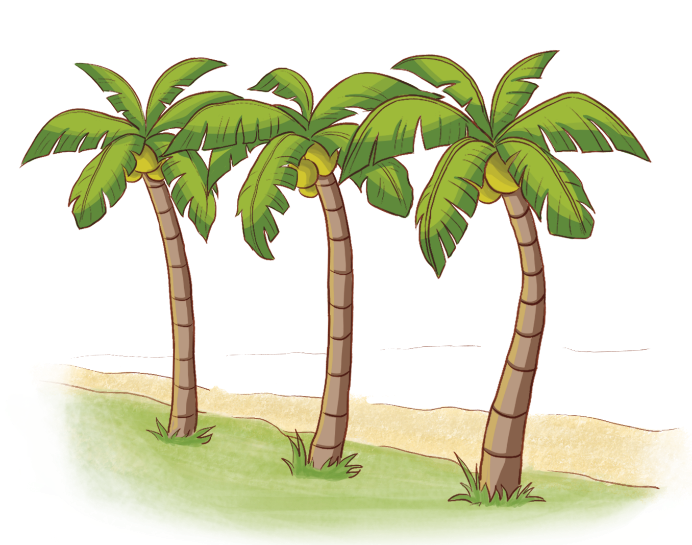 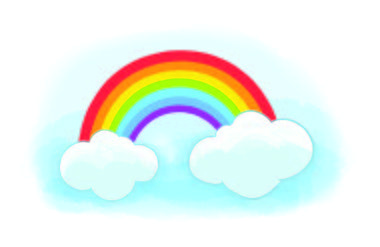 Viết ba tên tìm được vào vở.
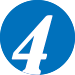 Nghe – nói
Nói một câu về cách giữ gìn đồ dùng học tập.
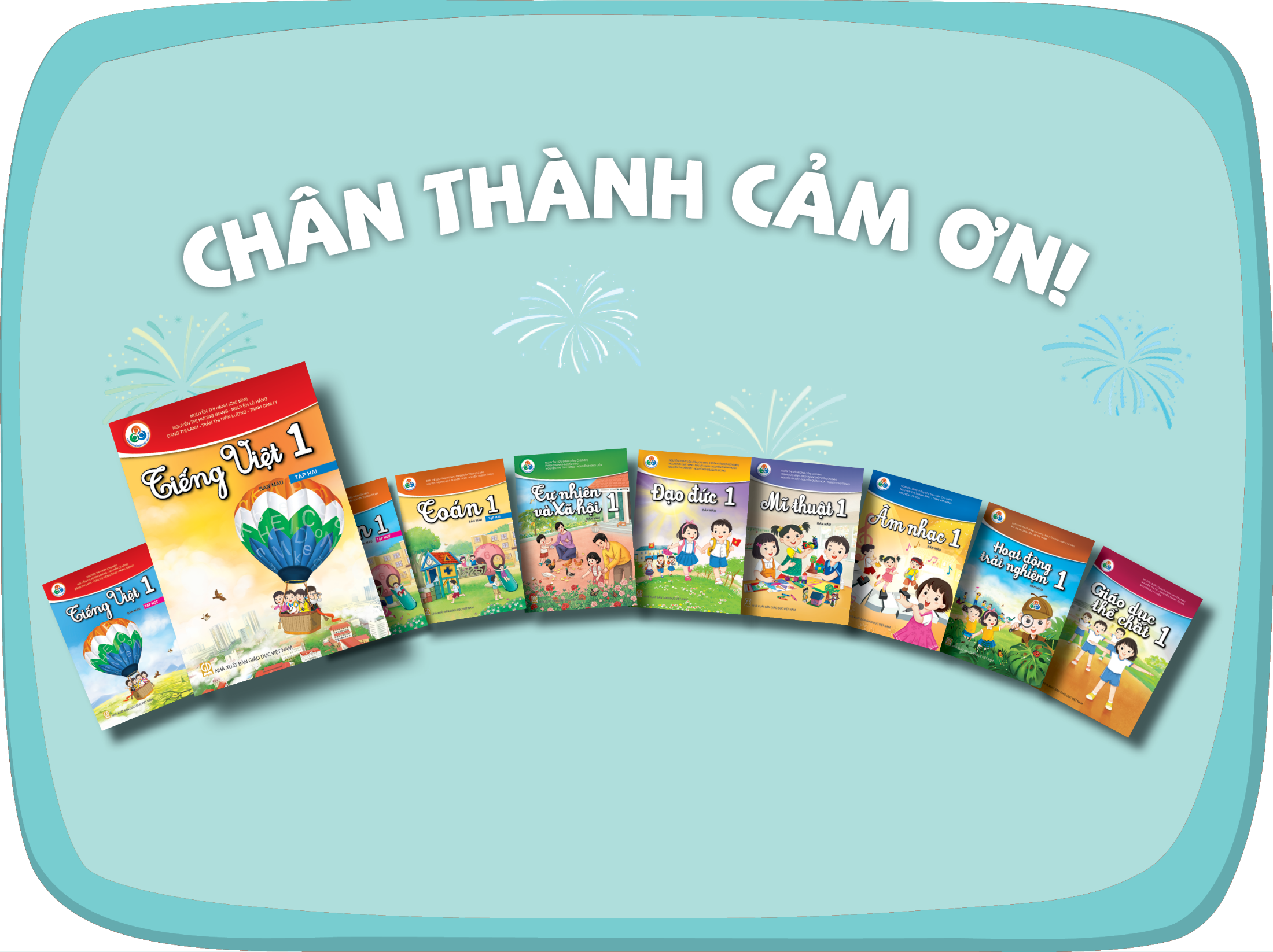 [Speaker Notes: CHÂN THÀNH CẢM ƠN!]